NAPLE Sister libraries
NAPLE Virtual Assembly 2022
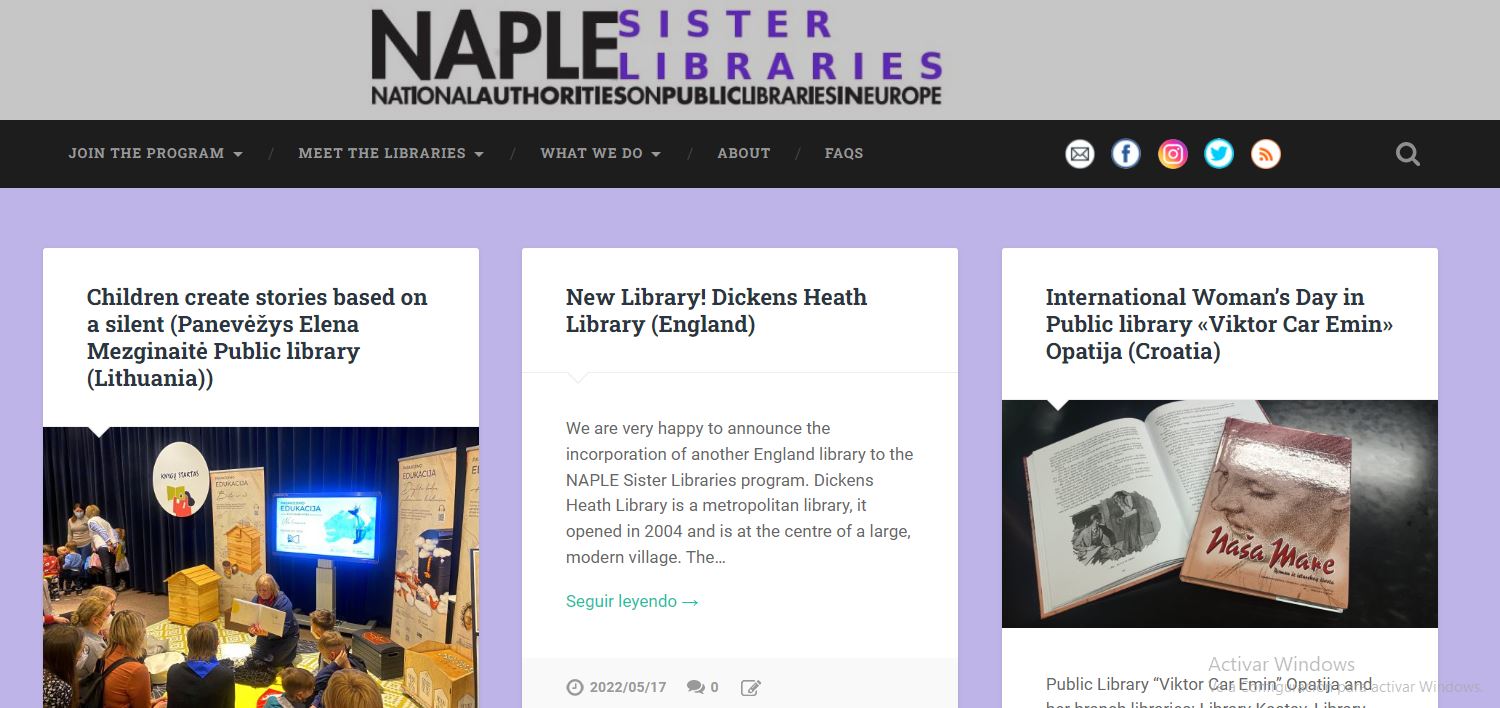 Statistics
More statistics
135 libraries (10 incorporations) from 18 countries (+1, England)
56 sisterships (+2)
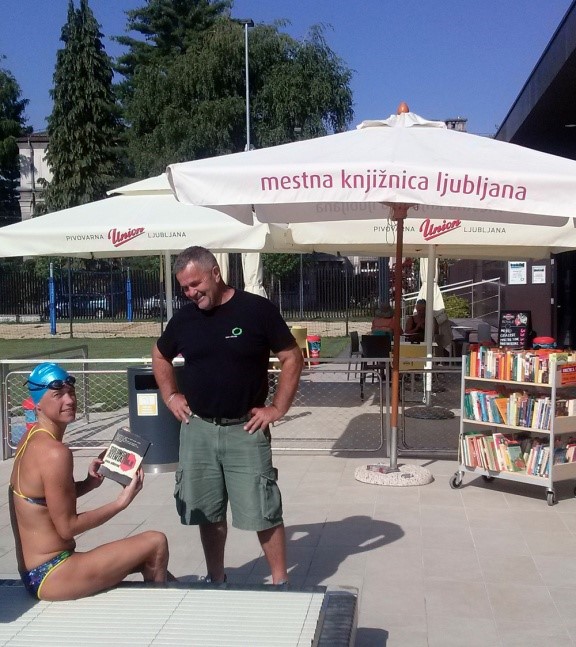 Summertime!
Thanks!

naple.sisterlibraries@gmail.com